SPOR är på god väg
Förbättra verksamheter
+
Vetenskaplig 
forskning
Mål-tavla
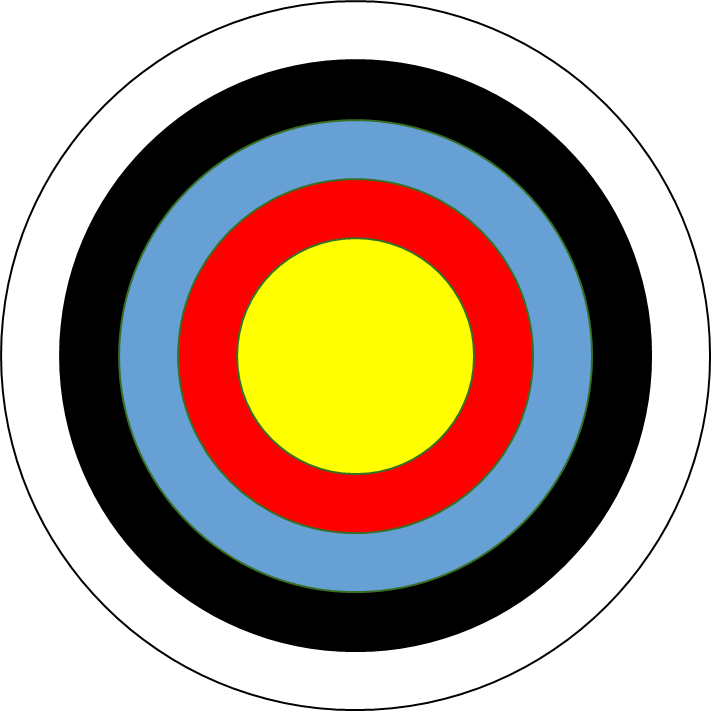 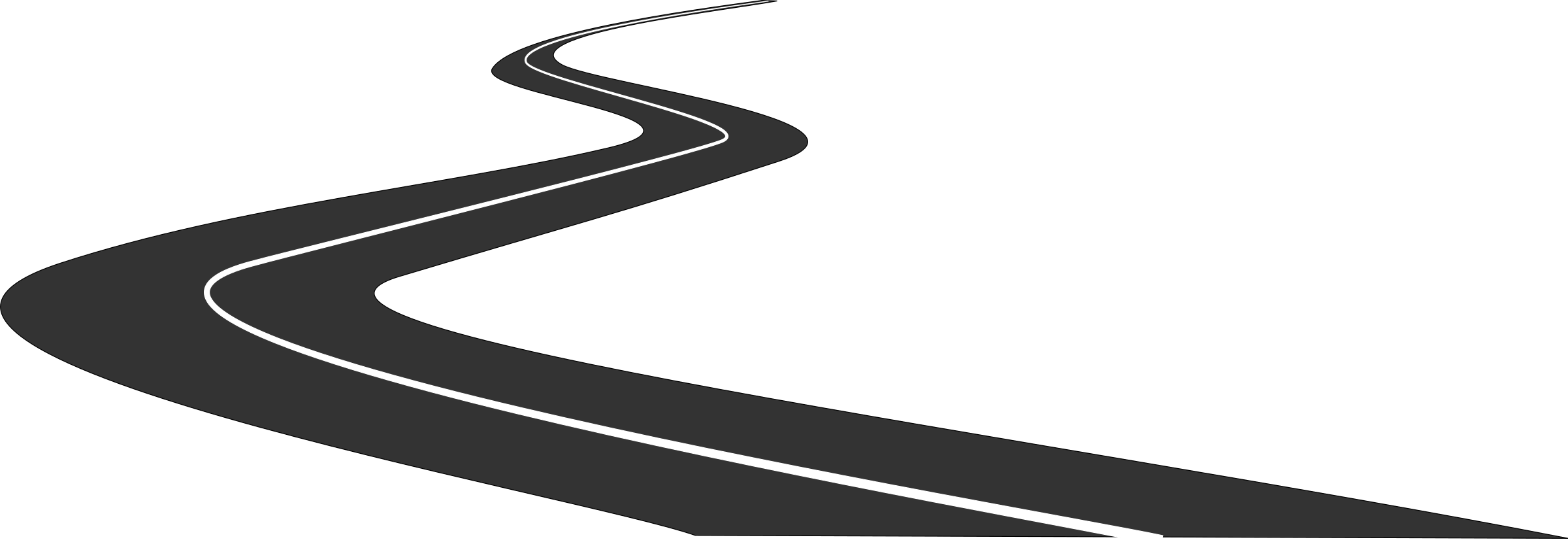 2016
”Utdataåret”SPOR 3.0
2015       
”Datakvalitets-året”
      SPOR 2.0
2014”Anslutningsåret”
Första rapporterna
årsrapport
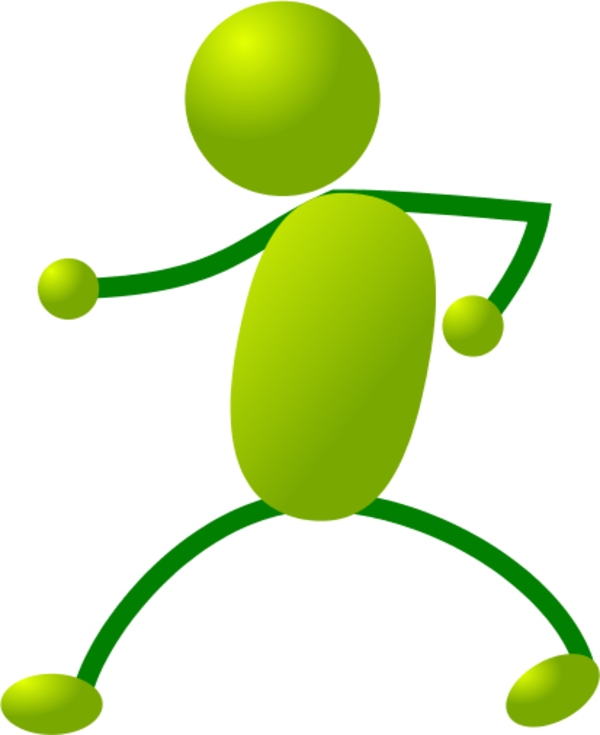 2013
SPOR 1.0
SPOR användarmöte
Stockholm 18 mars 2016

Camilla Brodén
Joel Damberg  
Linda Engblom
Christina Nilsson
Agenda idag
Vad har hänt 
Nytt på rapportsidan
Planeringsdata
Organisationsstruktur
SPOR 3.0
Datakvalitet
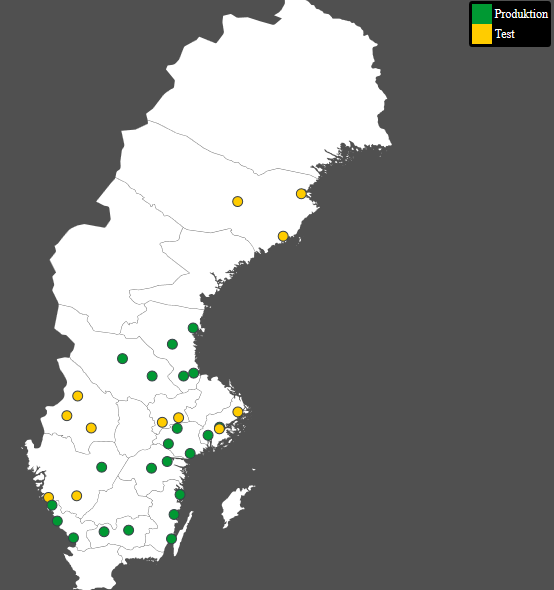 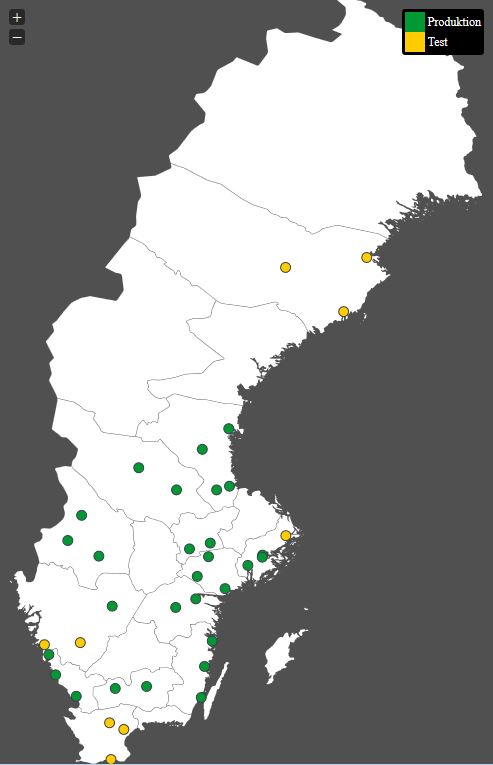 Anslutna sjukhus
Mars 2016
November 2015
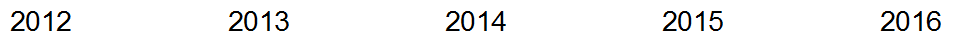 Antal enheter
Antal registreringar
447547
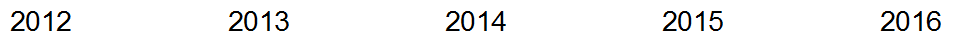 Rapporter
Rapport-toppen senaste kvartalet
Snabbast att köra		Sena strykningar
Långsammaste		Processdata
Flest körda rapporter	Stockholm
Nytt pårapportsidan
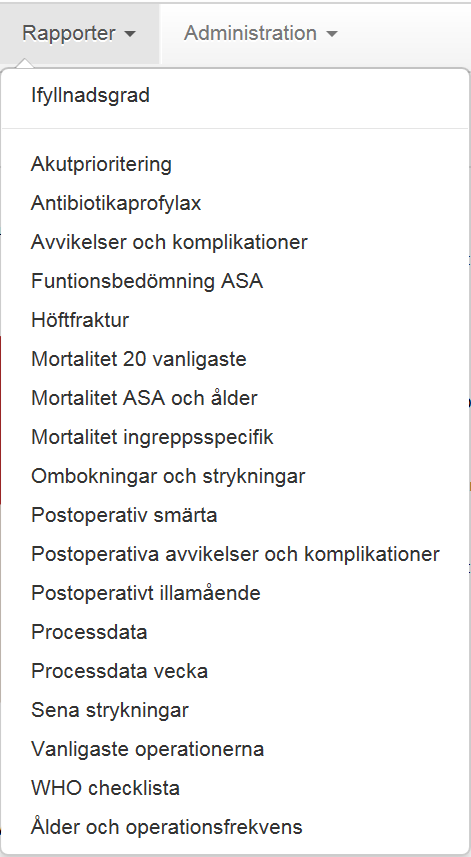 Mortalitet översikt
Mortalitet 20 i topp
Ny rapport
Postoperativa avvikelser och komplikationer
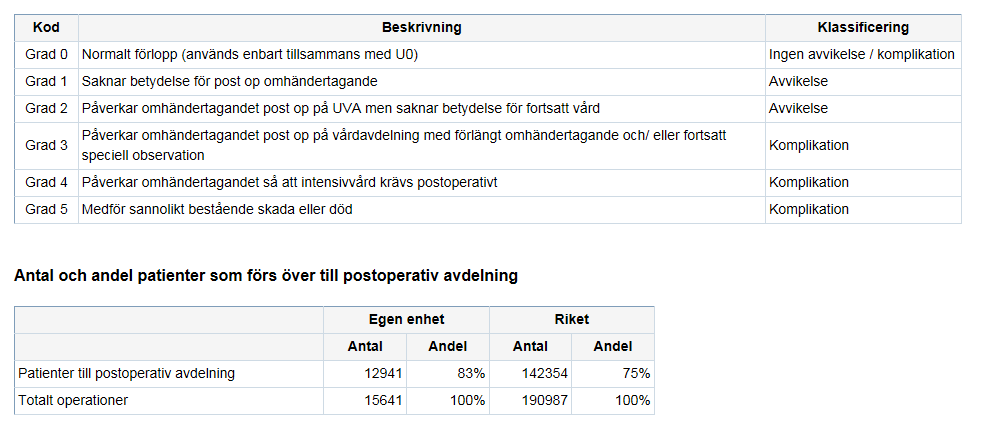 1. Andel operationer till postop


2. Andel med data ifylld
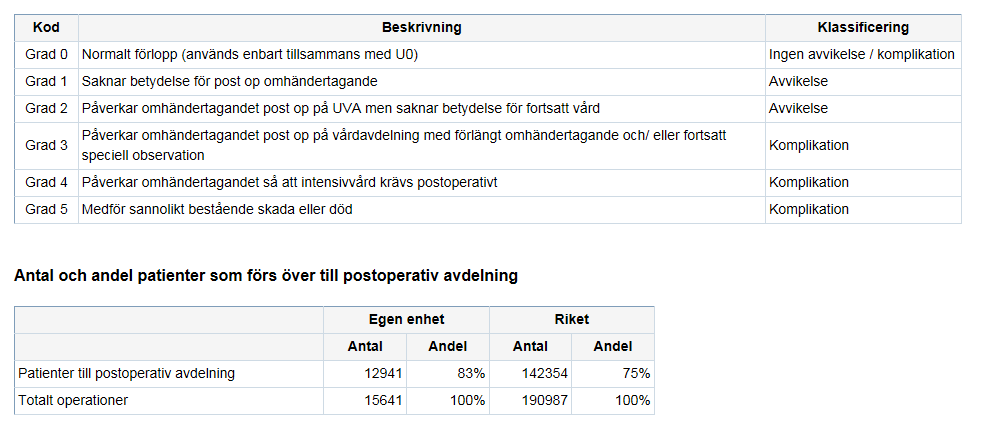 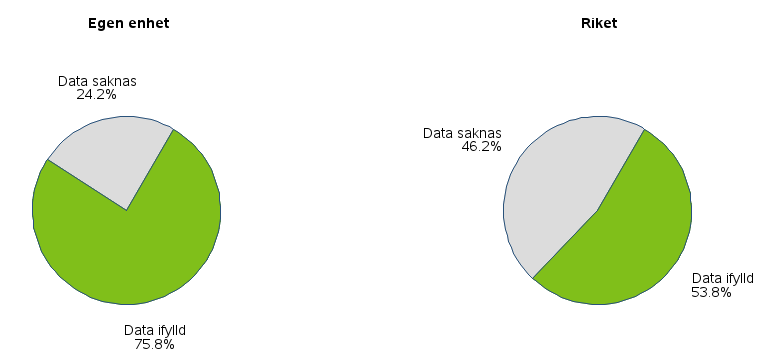 Postoperativa avvikelser och komplikationer
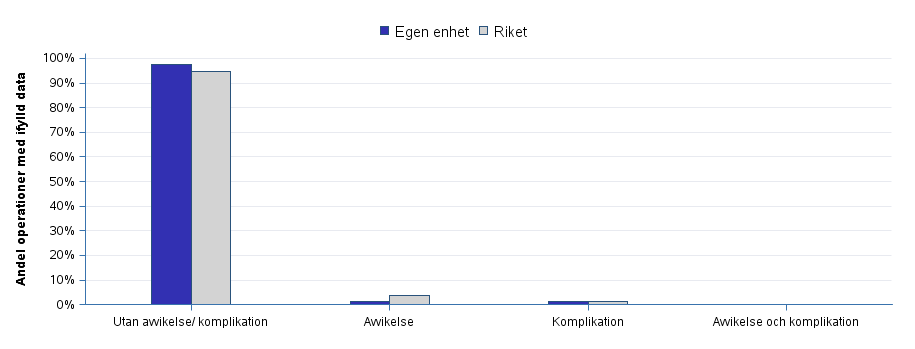 3. Andel operationer medavvikelse/komplikation

4. Antal avvikelser/komplikationer

5. Andel per kategori
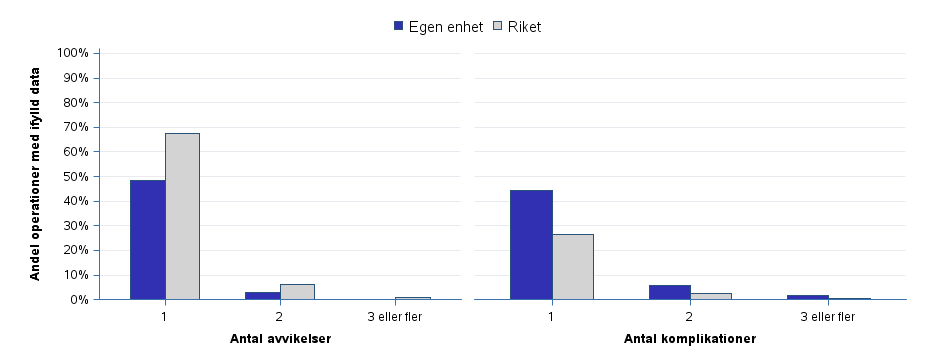 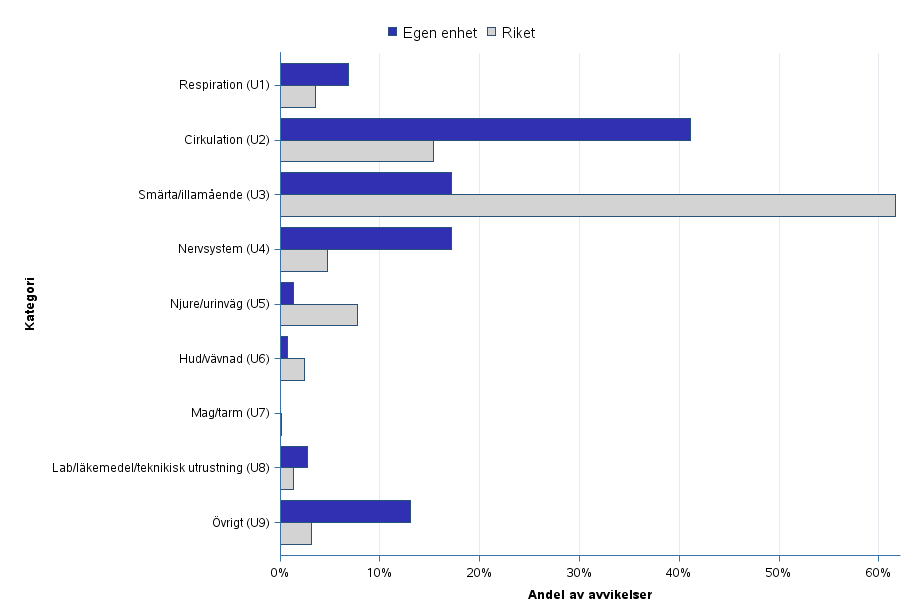 Sena strykningar
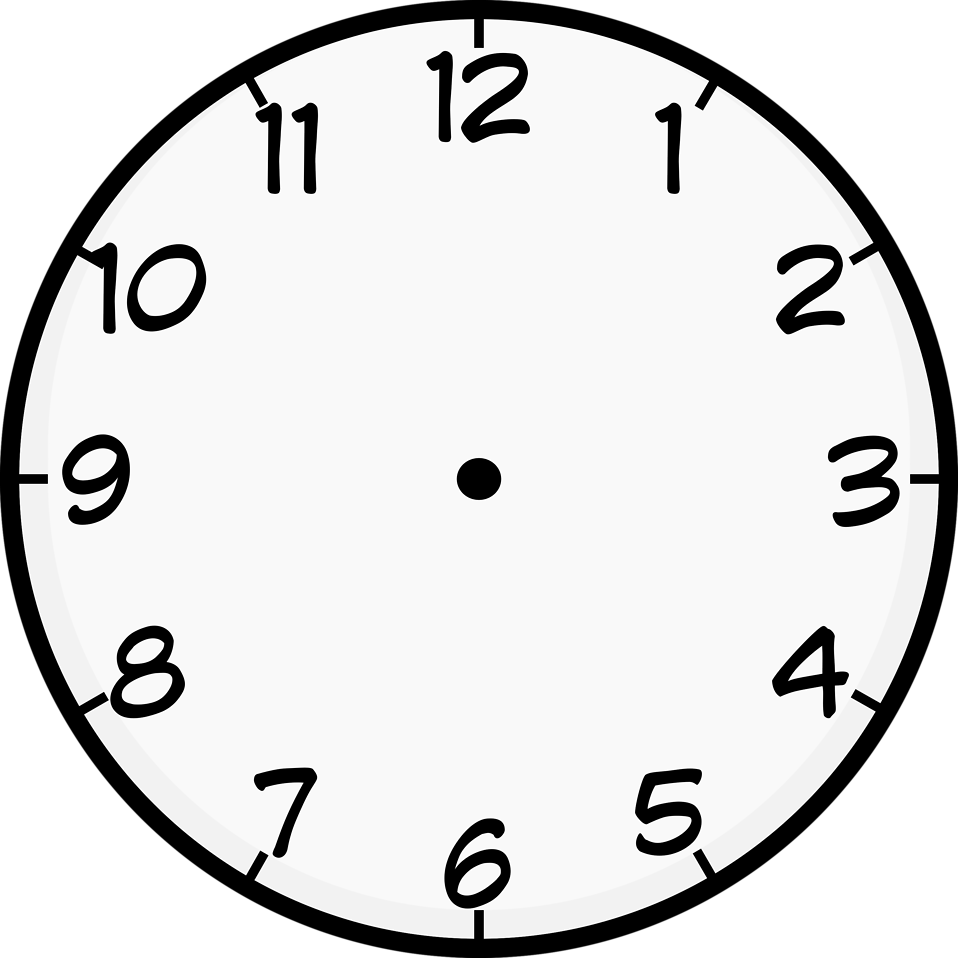 Strykning efter 17:00 dagen innan planerad operation räknas som sen strykning. 


	Vi behöver planerad tid för att avgöra om operationen är sent struken. 
	 - datum för planerad operationstid 
	(- datum för planerad patienttid)
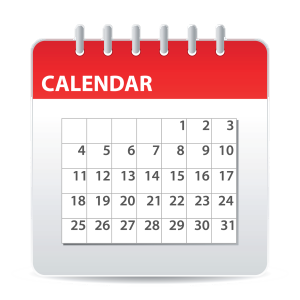 Planeringsdata
Skicka in planerad tid

Skicka in alla planeringar 
En genomförd operation kan inte enbart ha strukna planeringar.
I dagsläget finns rapporten Sena strykningar, visar befintligt data…kan vara felaktigt…
Behov av ny regel
Inskickat data vid strykning
Hur löser vi detta?
Om ni har rött i första kolumnen så kan ni inte lita på strykningsrapporterna. 
Har ni rött i någon kolumn, kontakta UCR för ytterligare information om vad som är fel. 
Om ni har svarat ja på 1 eller 2- kontakta er IT-avdelning
Lapp till er IT-tekniker / avdelning 
Skicka in alla planeringar, inte bara senaste
Om operationen är struken (och ej avförd) så skall det finnas lika många planeringar som strykningar+1.
En strykning skall läggas på den strukna planeringen
Skicka in planerad tid (operations/patienttid start).
Ny rapport
Sena strykningar
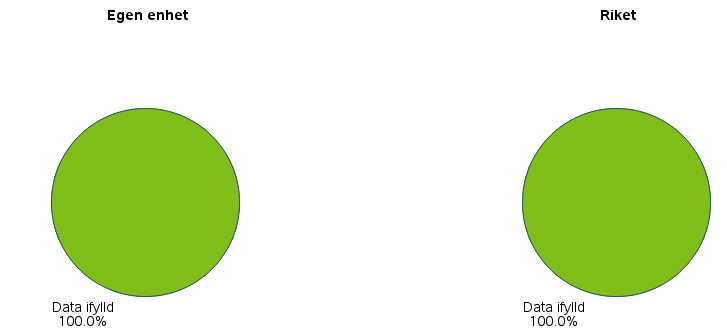 1. Finns planerat datum



2. Andel sent strukna



3. Antal gånger de blivit sent strukna
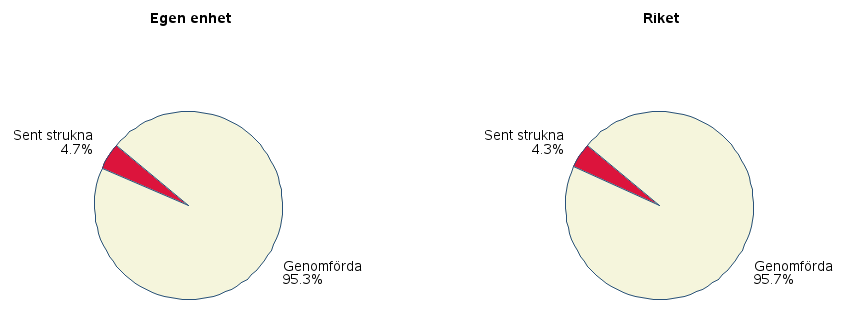 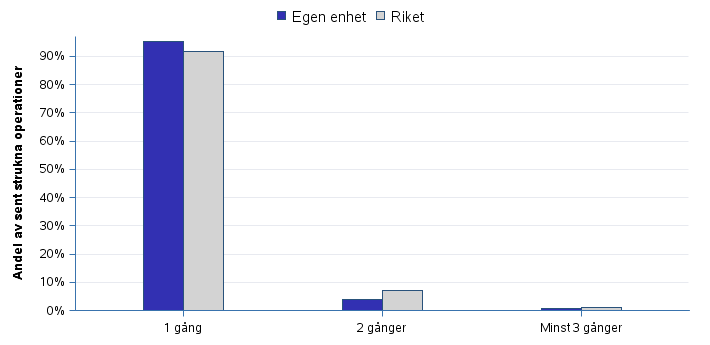 Sena strykningar
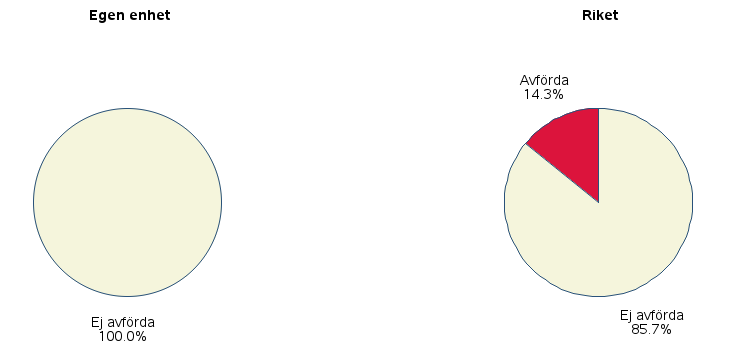 4. Andel avförda från väntelistan


5. Andel per kategori
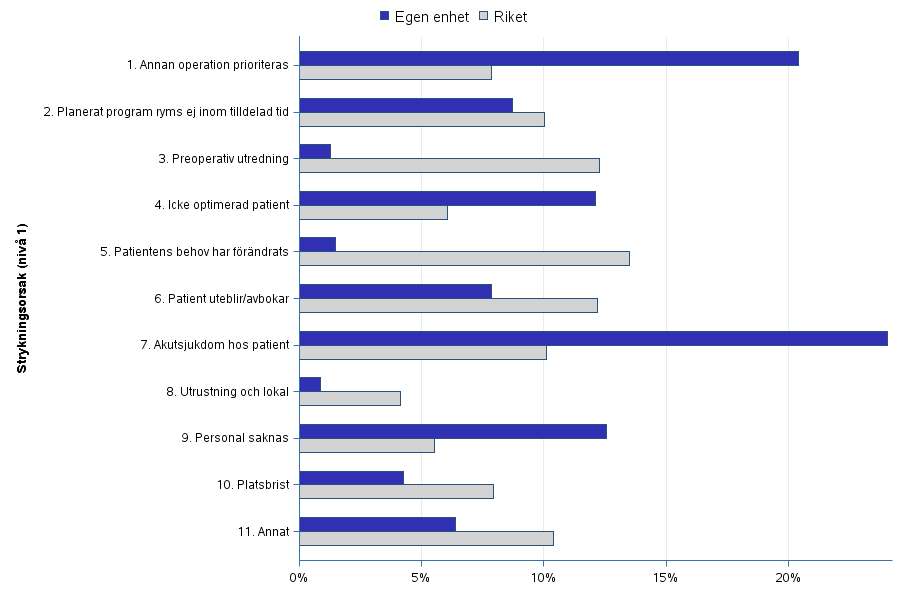 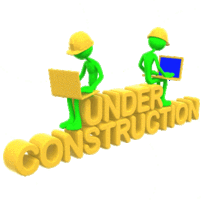 Gårdagens utfall
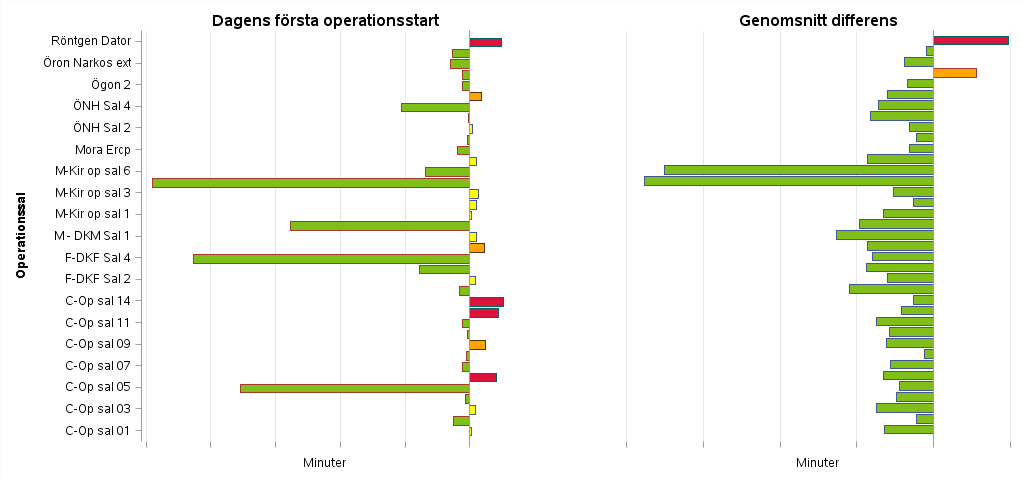 Operationsstart


Operationstid och slut


Bytestid
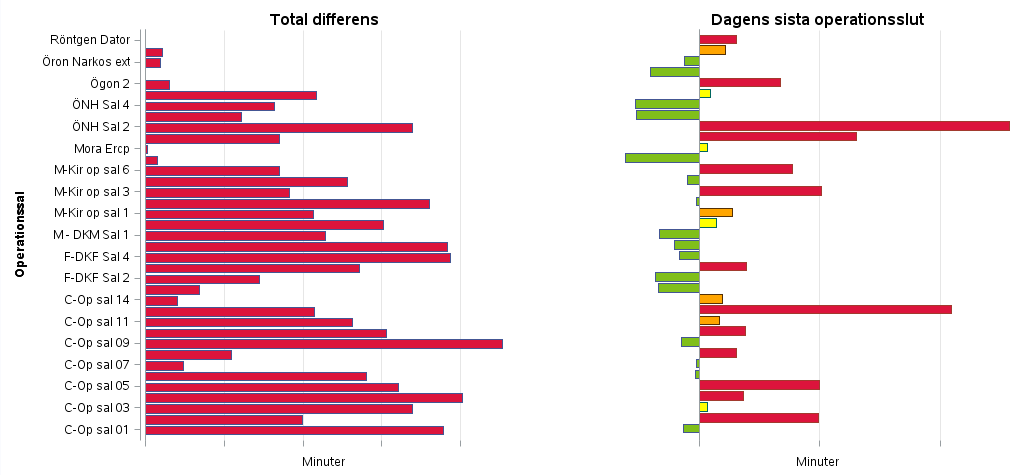 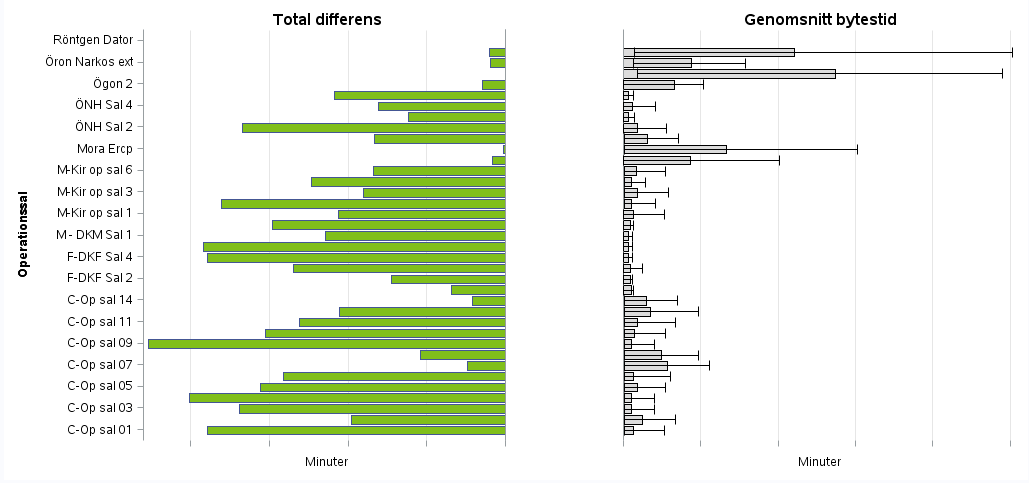 Rapporter på sjukhusnivå
Stora vårdgivare 
Västra Götaland 
Stockholm
Skåne
	kan inte få ut data per sjukhus
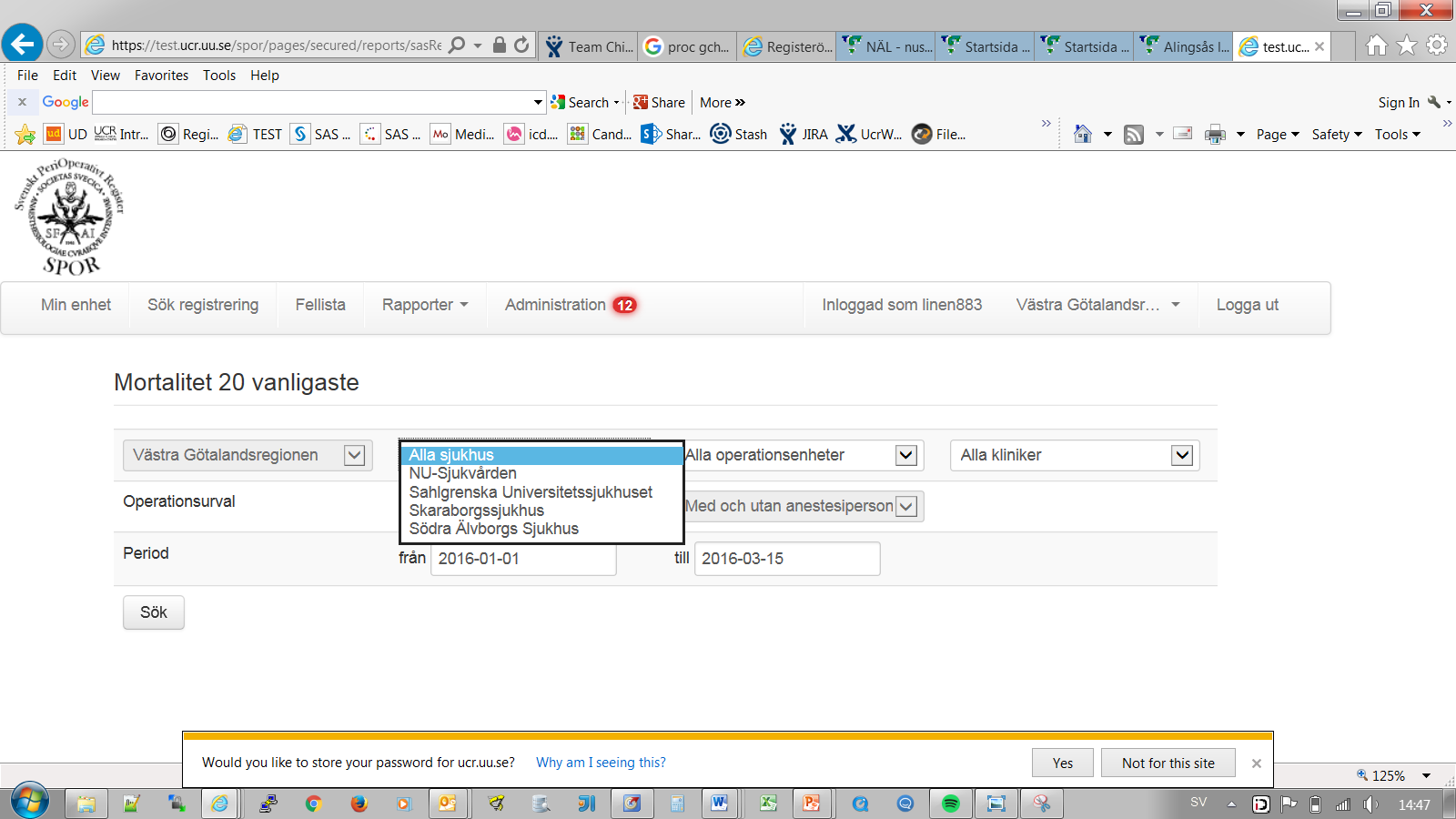 Förvaltningsnivå
Vårdgivare
Sjukhus
Operationsenhet
Vårdgivare
Förvaltning
Sjukhus
Operationsenhet
Förbättrar för stora vårdgivare
Får in sjukhus också
Organisationsstruktur
Vårdgivare
Landsting/Region/Privat vårdgivare
Organisatorisk enhet
Verksamhets-område dit operatör och patient tillhör. 

Kan vara verksam på flera operations-enheter på flera sjukhus
Förvaltning
Klinik
Fysiskt avgränsad enhet
Sjukhus
Fysiskt avgränsad enhet (mottagning/
operationsavdelning)
Operationsenhet
Sal
Fysisk enhet (röntgen/operations-sal/mottagningsrum)
Framtida rapportarbete
Nya rapporter
Intressant data även i icke-obligatriska variabler
	Ju mer ni matar in desto mer kan ni få ut
Till exempel gårdagens utfall, visas per sal, idag finns det på 85% av operationerna
	 Mata in (och skicka) data på befintliga variabler
Visa utfall av operationsplanering per sal
	 Nya variabler kräver ny version (SPOR 3.0)
Ur: Gårdagens utfall
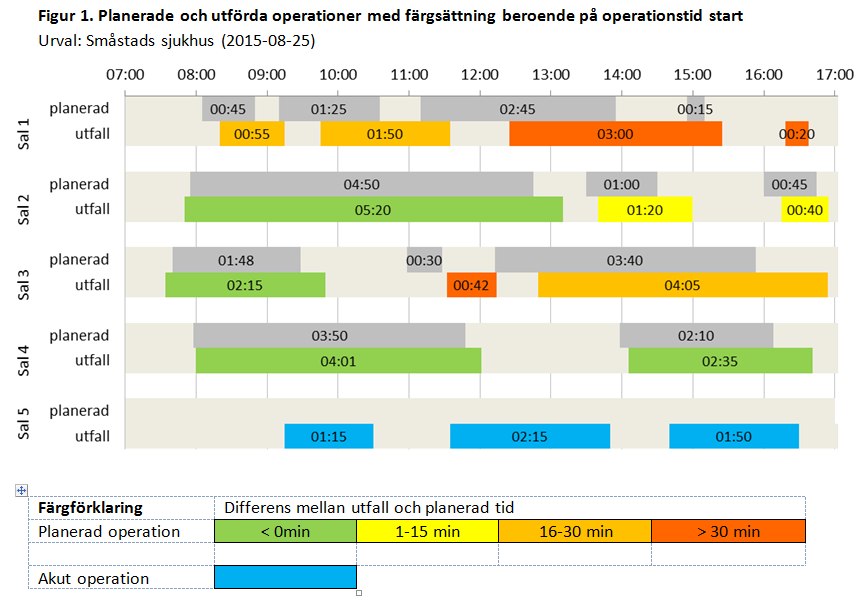 SPOR 3.0
Mappning= översättning mellan operations-planeringssystem och SPOR
Ny version
+ Kan lägga till variabler	ex planerad sal
- 	Innebär att ni måste anpassa er mappning	boka tid hos it- avdelningen 
Gamla versioner stängs
SPOR 3.0 beräknas klart till sommaren
 SPOR 1.0 och SPOR 2.0 kommer att stängas ner ett år senare
SPOR är på god väg
Förbättra verksamheter
+
Vetenskaplig 
forskning
Mål-tavla
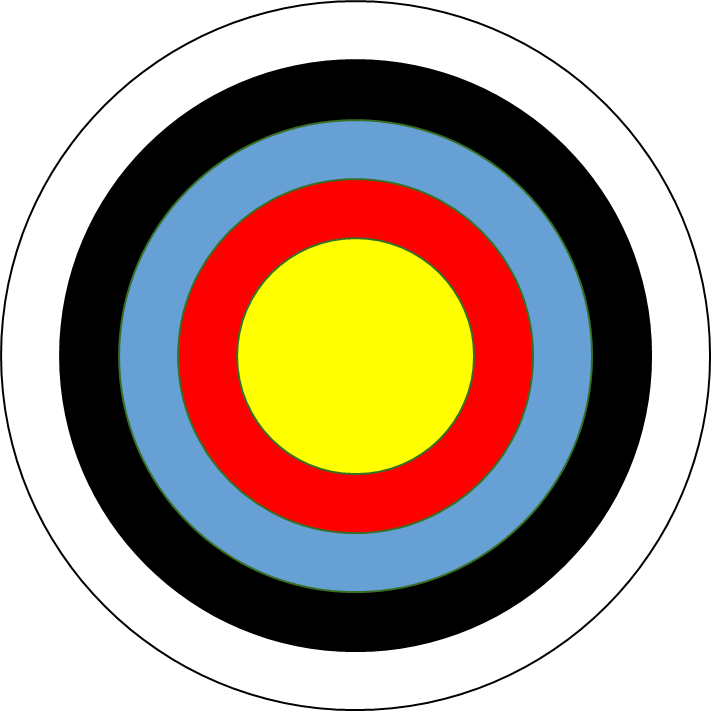 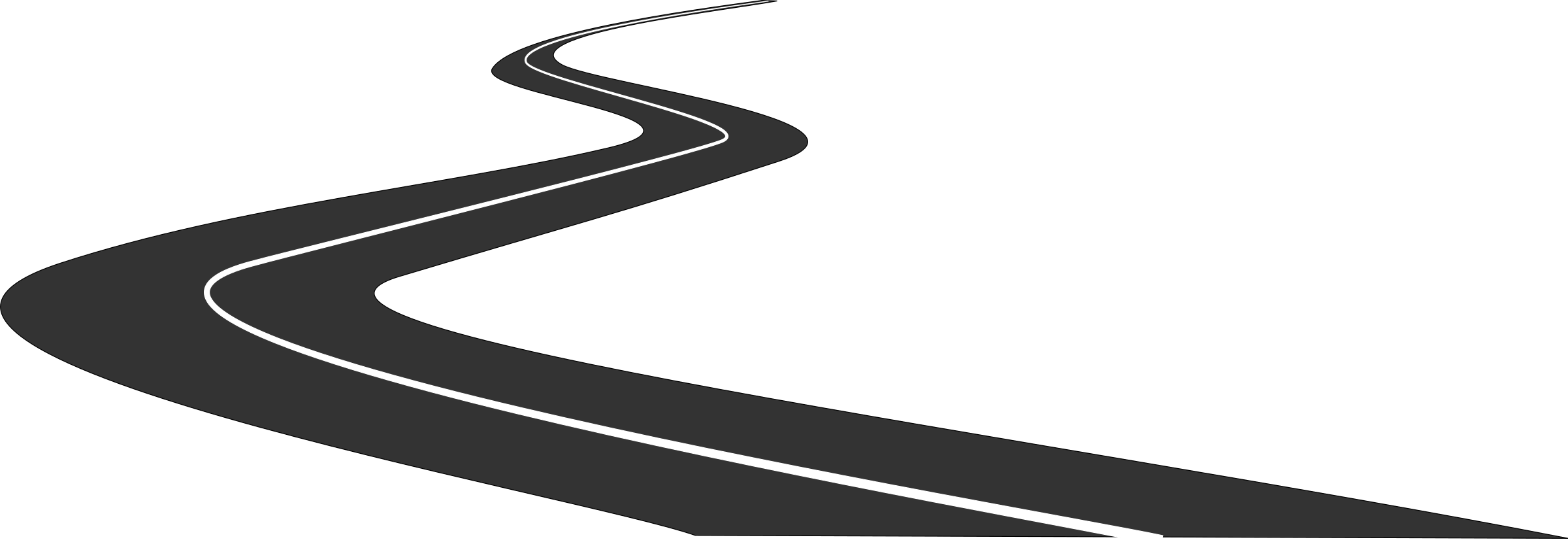 2016
”Utdataåret”SPOR 3.0
2015       
”Datakvalitets-året”
      SPOR 2.0
2014”Anslutningsåret”
Första rapporterna
årsrapport
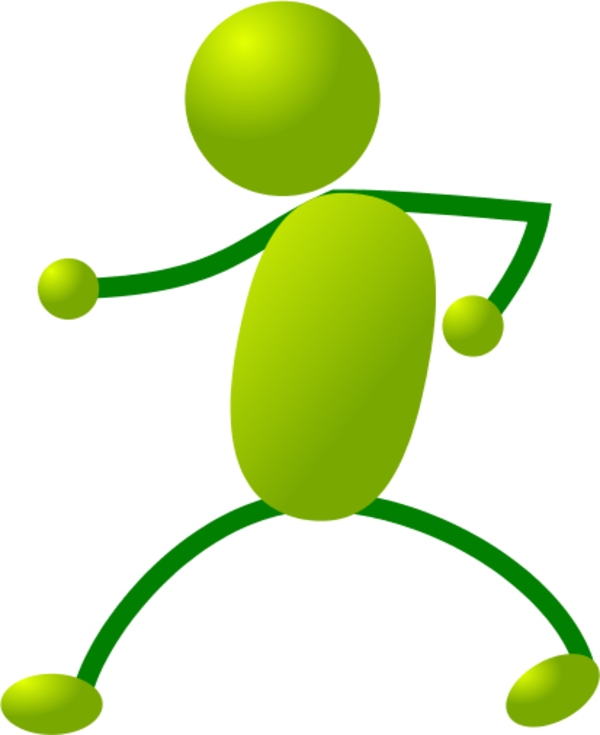 2013
SPOR 1.0
Datakvalitet
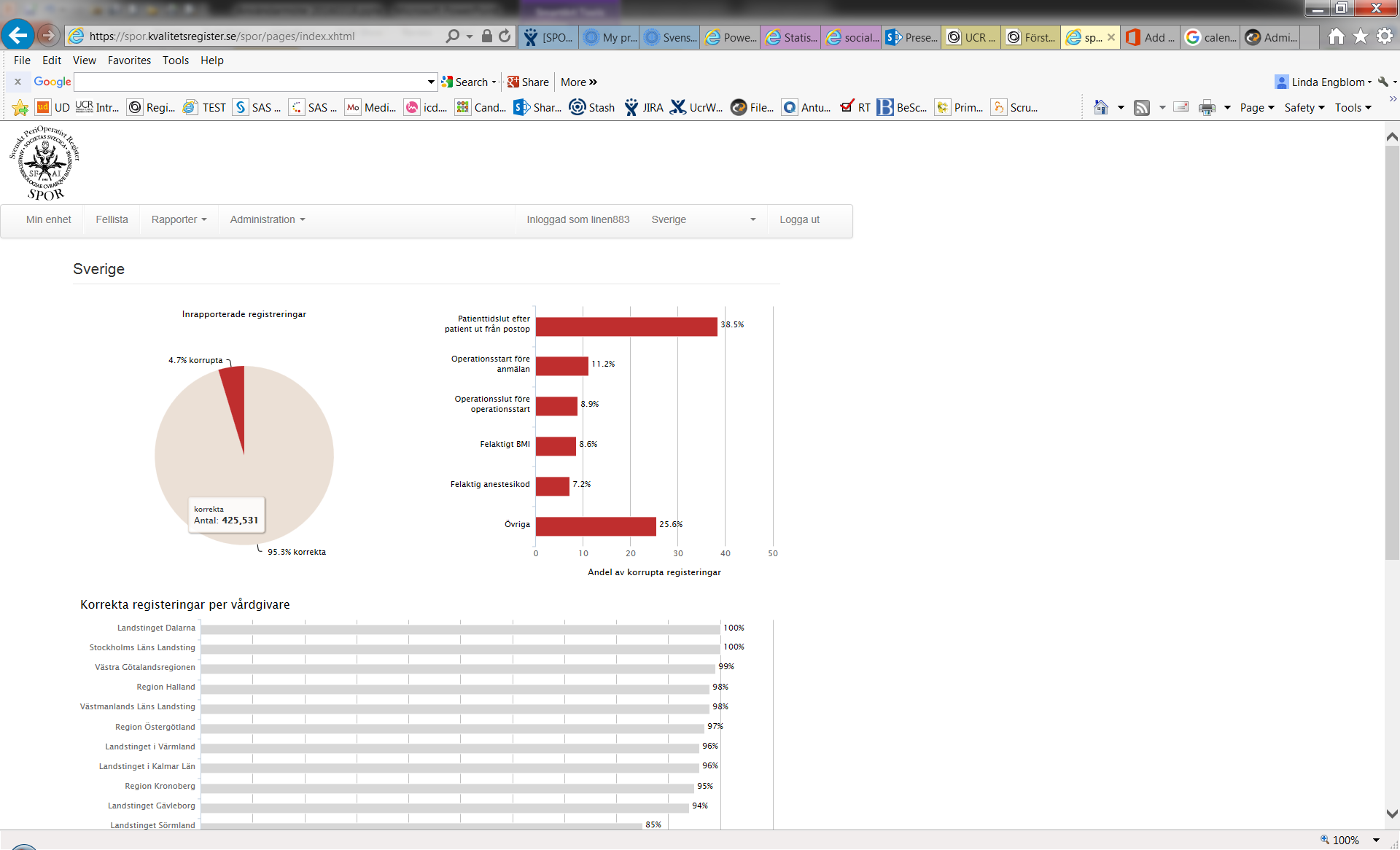 Korrekta registreringar per vårdgivare
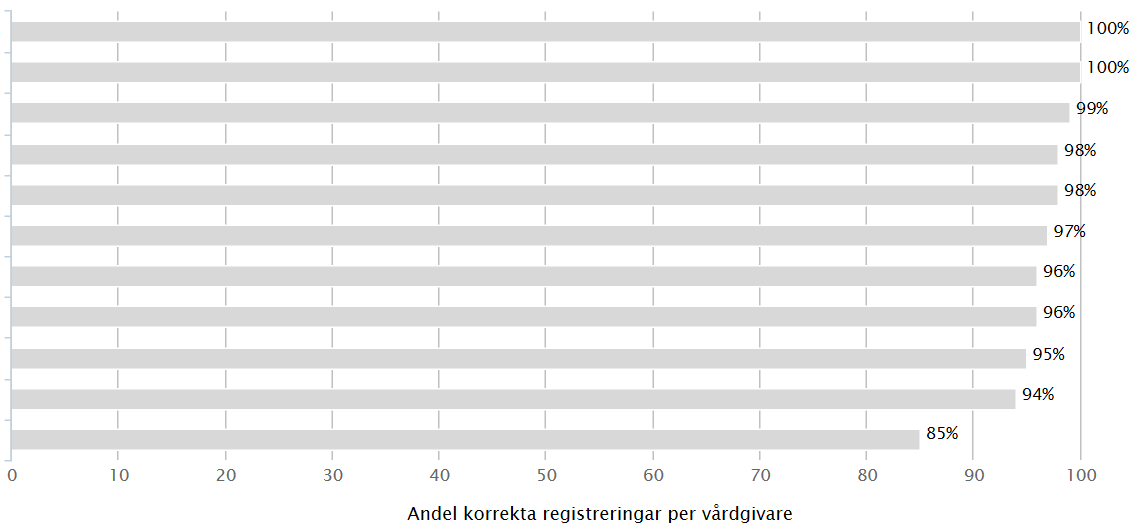 Rensa fellistan
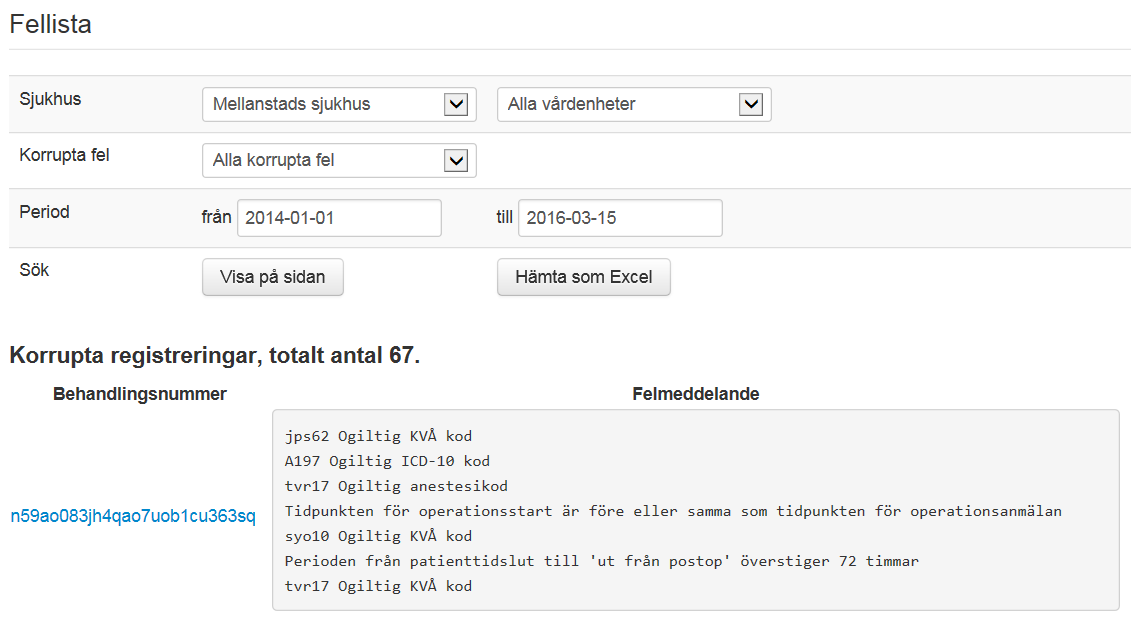 Rensa fellistan
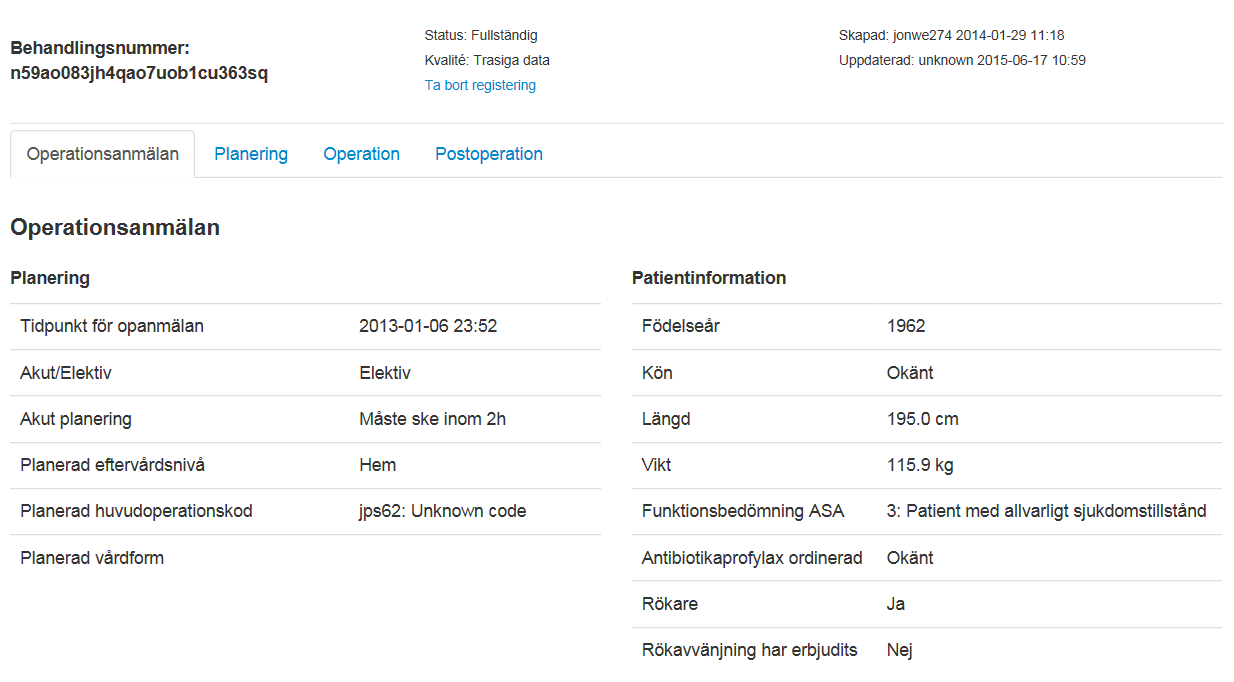 Rensa fellistan
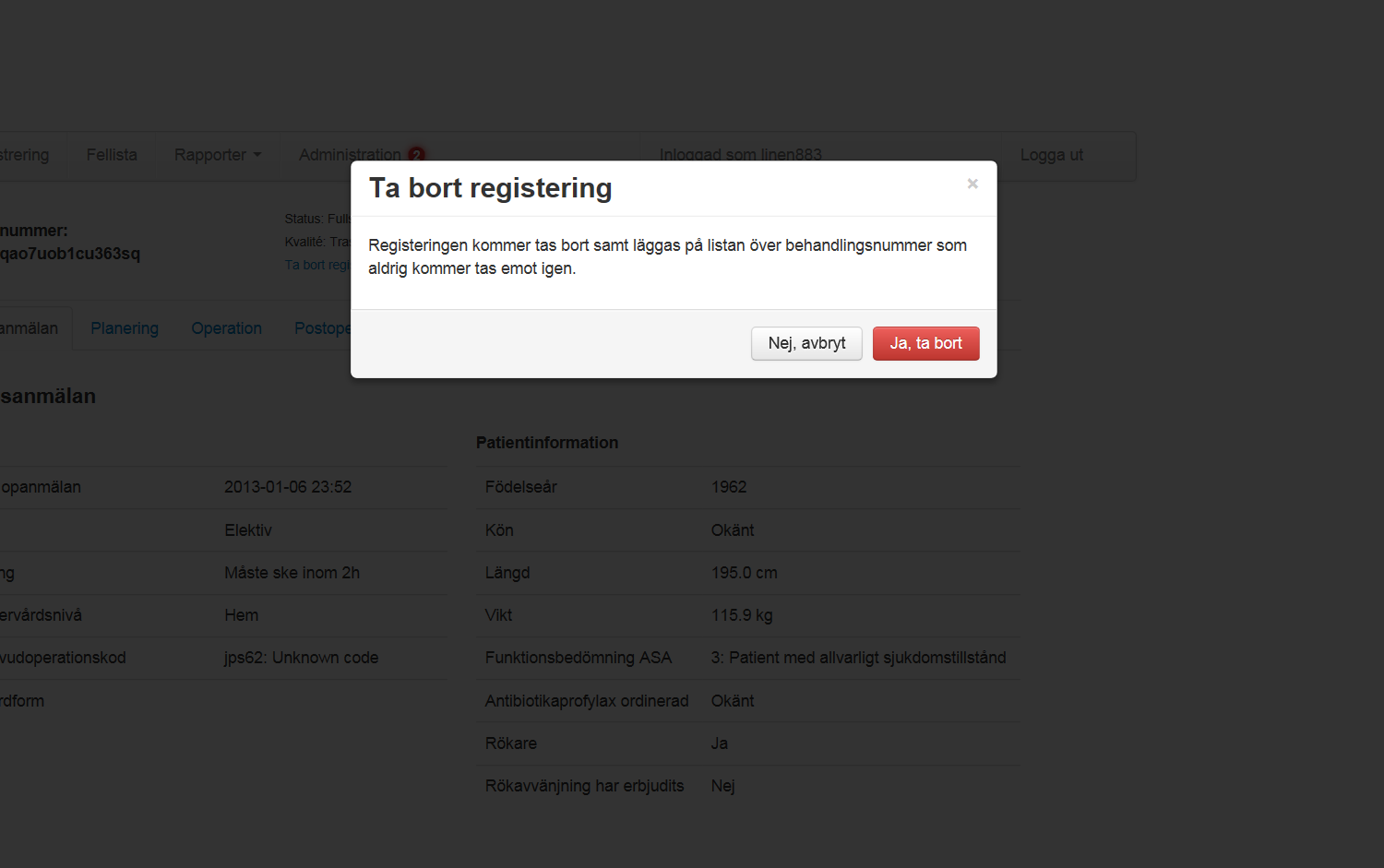 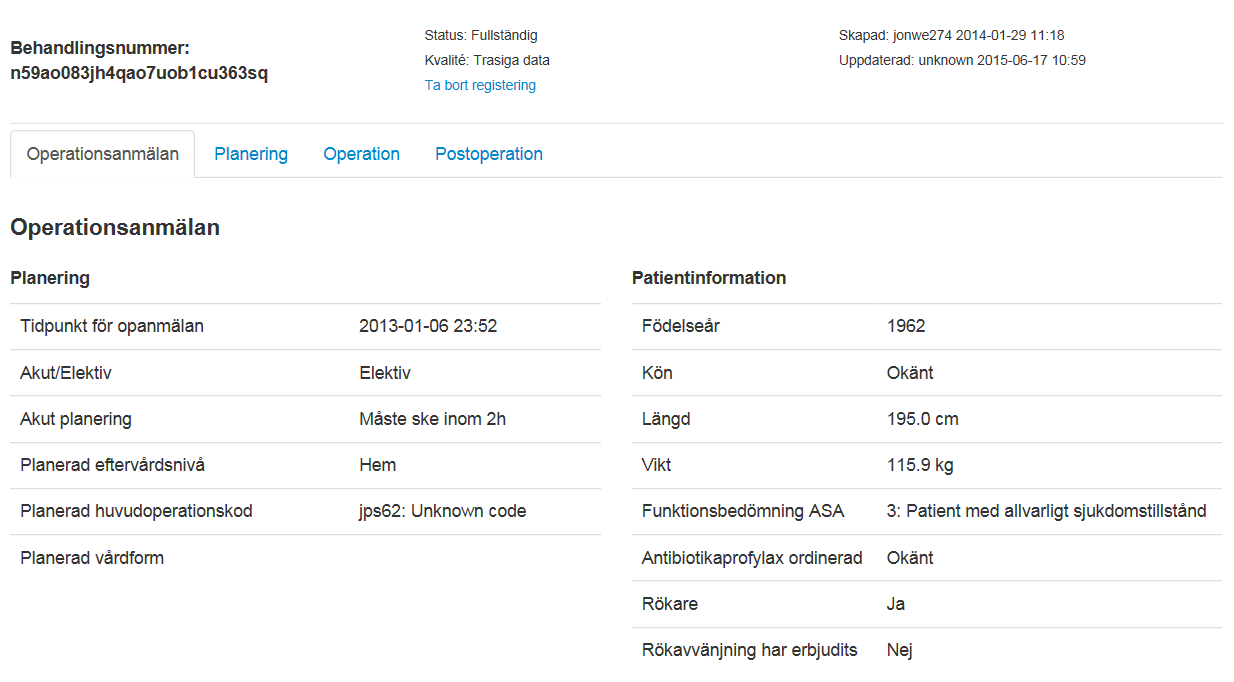 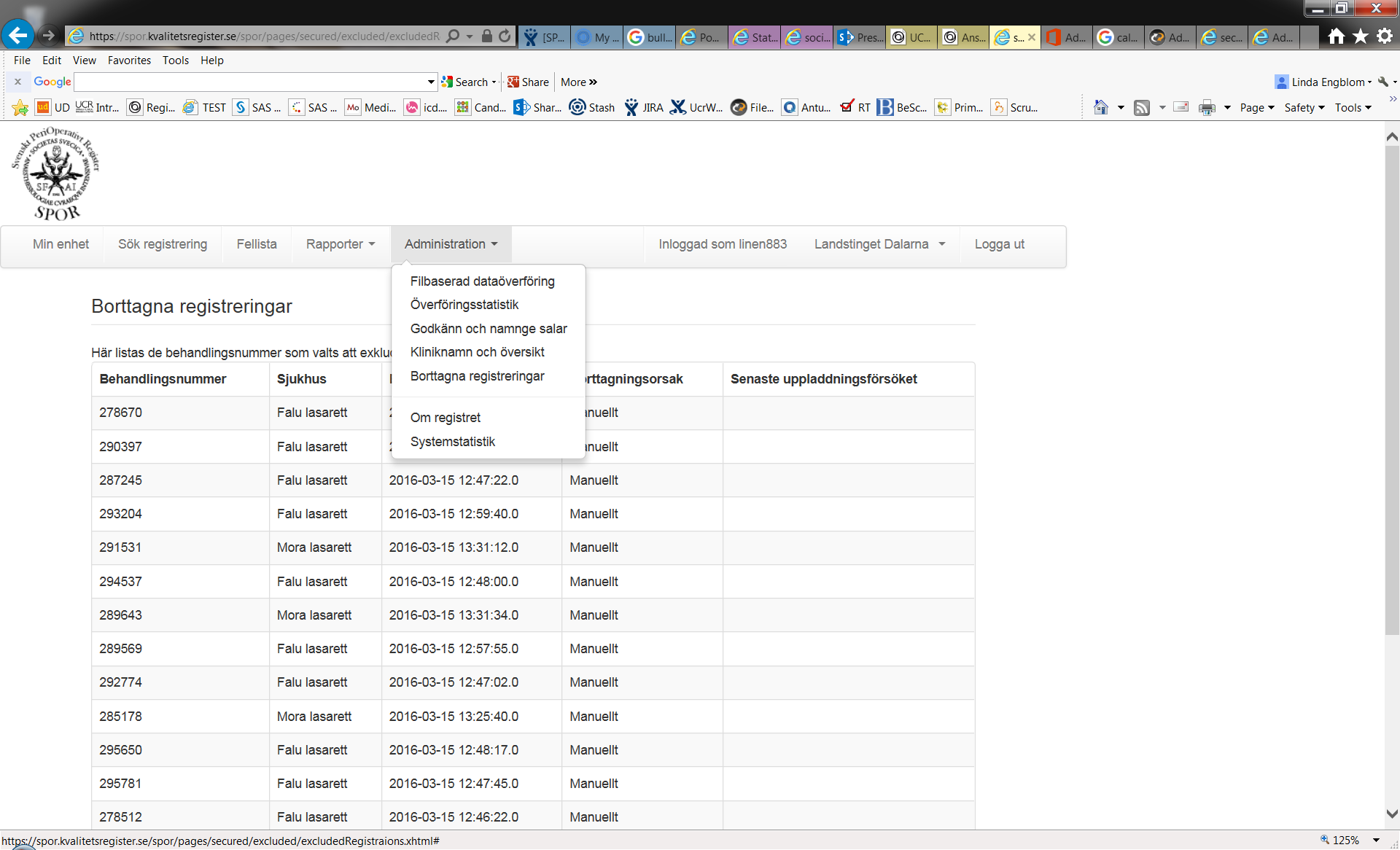 Borttagna registreringar
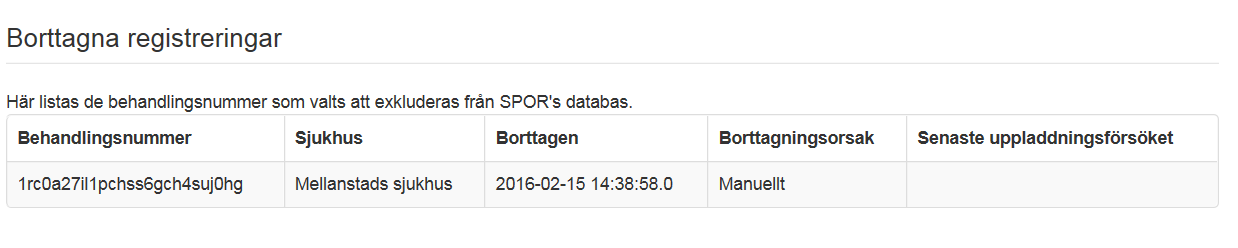 Automatisk rensning av fellistan
Registreringar som legat på fellistan i 1 år kommer automatiskt att raderas. 
Idag gäller detta ~800 registreringar
Kommer upp på listan ”Borttagna registreringar” vilket innebär att de inte läses in igen. 
Önskas en bortagen registrering läsas in igen måste ni kontakta UCR.
Representativ data
Alla operationer utförda i Sverige
Alla operationer utförda i Sverige
Operationer i SPOR
Korrekt data i SPOR
Alla operationer utförda i sverige
Operationer i SPOR
SPOR data
Operationer i SPOR
Korrekt data i SPOR
Korrekt data i SPOR
SPOR data
- Rätta om möjligt
Gallra inte bort (mer än nödvändigt)
Tack för er uppmärksamhet